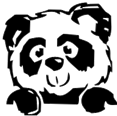 Final results from Juelich prototype measurements
Susanna Costanza
Pavia Group 

PANDA Collaboration Meeting
Stockholm – June 15, 2010
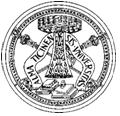 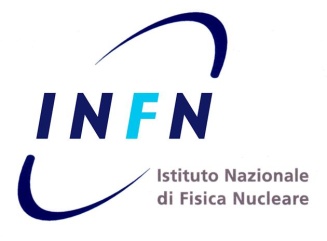 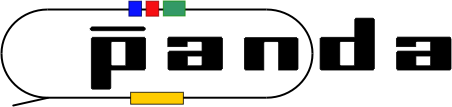 Outline
Description of the experimental setup
Aim of this work
TDC spectra analysis
Tracking method steps
Autocalibration
Single tube resolution
Summary & Outlook
S. Costanza                        PANDA Collaboration Meeting – Stockholm, 15/06/2010
STT prototype @ FZJ
Designed for COSY-TOF and PANDA (P. Wintz)
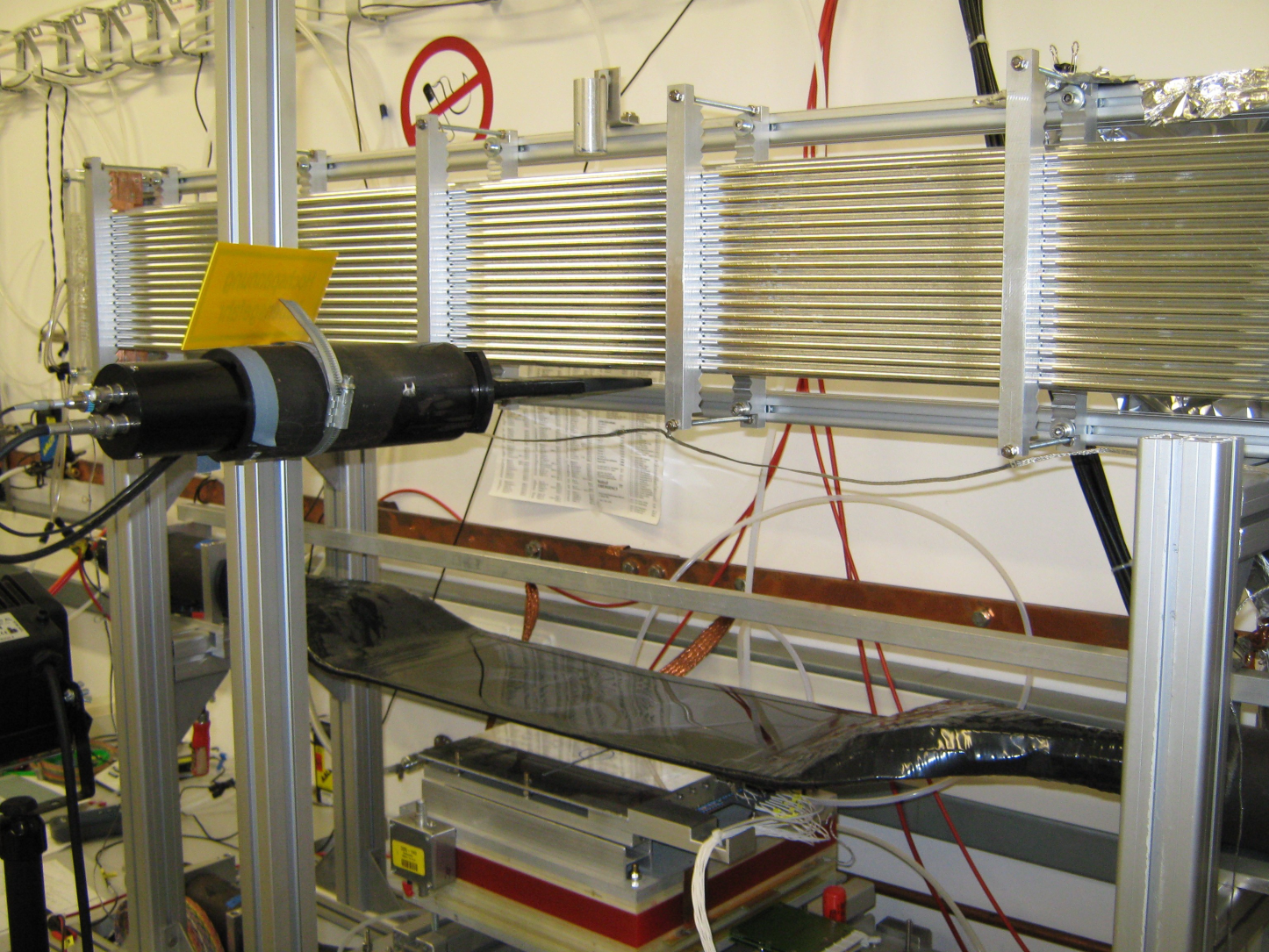 ELECTRONICS:
Standard existing electronics
 64 channels with CMP16 + F1-TDC 
 64 channels with Fast QDC (160 MHz, 240 MHz in prep) 
 from WASA @ COSY
S. Costanza                        PANDA Collaboration Meeting – Stockholm, 15/06/2010
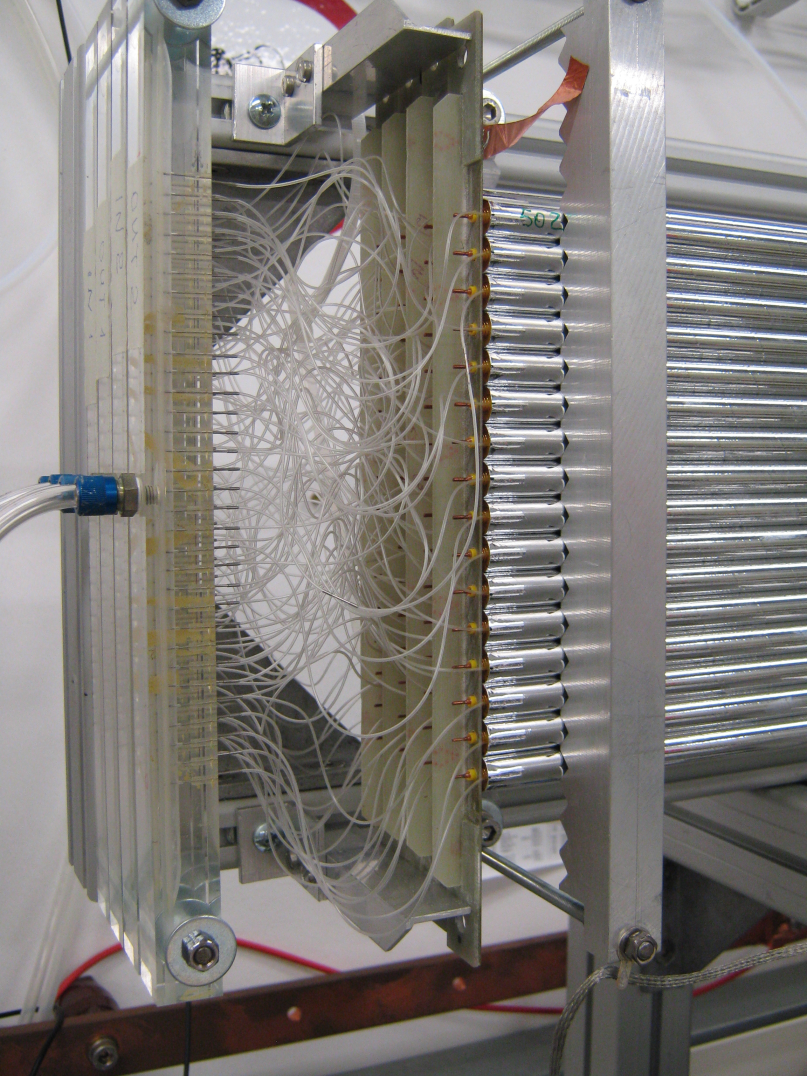 DESIGN
 4 x (16 x 2) = 128 straws
    (4 self-supporting double-layers, 32 tubes each)
 1.5 m long
 30 mm wall thickness (aluminised mylar)
 20 mm anode wire
 Different gas mixtures (ArCO2 (90/10) - ArC2H6 (80/20))
 Operating at overpressure
Aim of the present work:
First results for dE/dx are already promising  (see K.PYSZ’s talk – March C.M.)
 Deeper investigation of these data

 2 different readout information: TDC and QDC

 Work packages:
 calibration of the straw (position and isochrone parametrization)
 reconstruction of cosmic tracks
 dE/dx analysis using full QDC information (time signal, signal amplitude and integrated charge)
 track length information in the gas

 Data sets:
ArCO2 (90/10)
 ArC2H6 (80/20)

 Comparison between TDC and QDC information
 i.e. isochrone parametrization
S. Costanza                        PANDA Collaboration Meeting – Stockholm, 15/06/2010
[Speaker Notes: Sr90 radioattivo, decade beta con decay energy = 0.546 MeV]
TDC spectra analysis
Fitting of the single TDC spectra











Offset correction for single spectra
Sum of all the spectra
r-t  relation obtained in the hypotesis of uniform illumination over the tube volume:
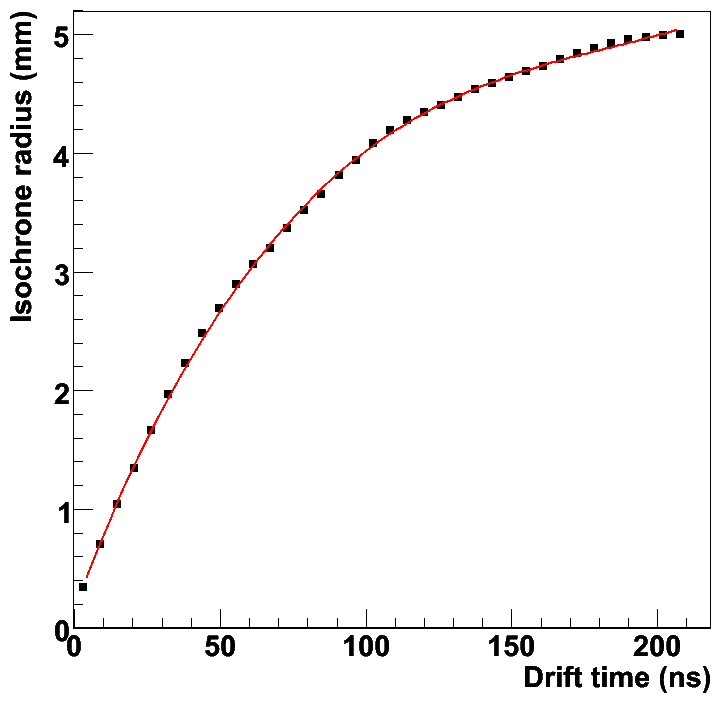 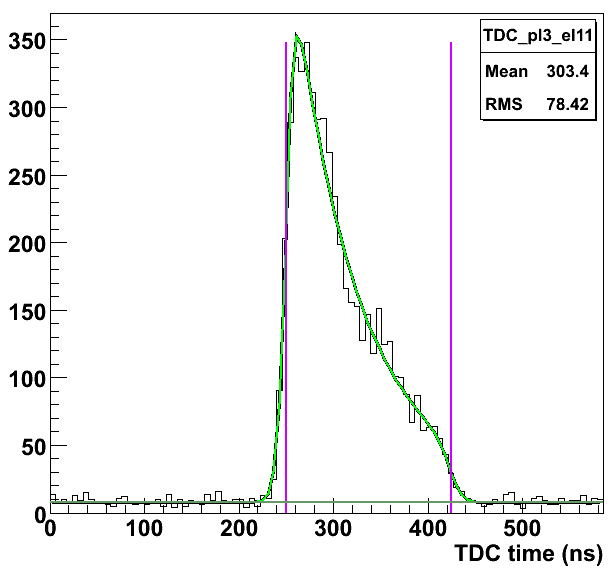 ATLAS Coll., NIM A 523 (2004)
S. Costanza                        PANDA Collaboration Meeting – Stockholm, 15/06/2010
3rd order polynomium
p0 	1.824190 e-01
p1	6.377422 e-02
p2                     -3.092456 e-04
p3 	5.535298 e-07
fit
t0, tmax
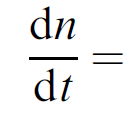 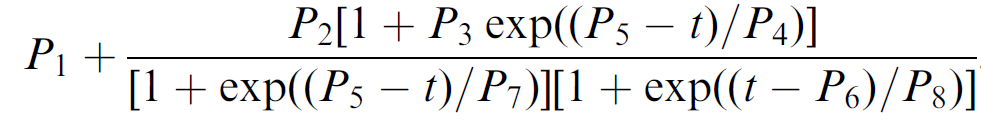 Noise level
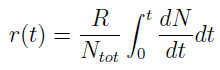 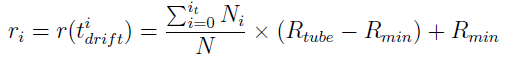 Tracking method
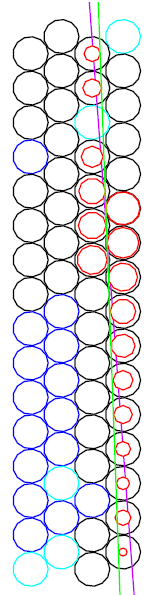 PRE-PREFIT: 
minimization of the perpendicular distances of a set of N points  (xi, yi) from the best-fit line
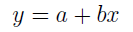 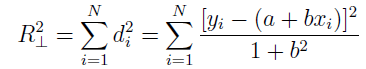 FILTERING after the prefit:
Filter for bad events (number of hits, mean distance of the centres of the firing tubes to the prefit line)
Filter for spurious hits: cut on the distance from the prefit
S. Costanza                        PANDA Collaboration Meeting – Stockholm, 15/06/2010
PREFIT (MINUIT):
Fit of the following c2:

where:

 			     	are the residuals

 		       	   	are the drift radii obtained from 				the r-t relation
    				are the wire coordinates
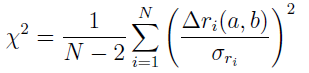 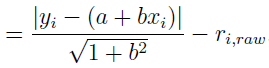 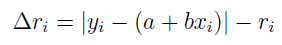 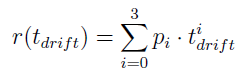 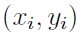 Tracking method (II)
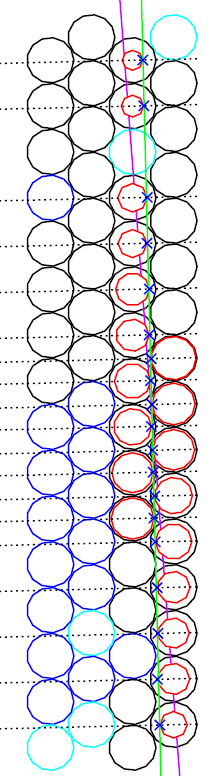 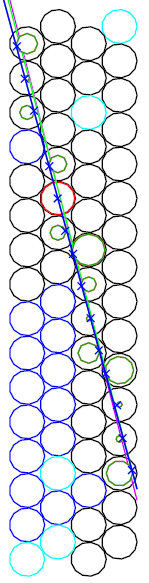 REMARKS: 
The c2 minimised in the PREFIT:
is not the sum of standard gaussian variables
contains the parameter b in the denominator  non linear minimization 


			    					    = track points


Non linear minimization but closer to a standard c2
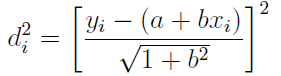 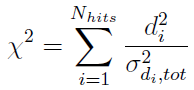 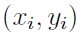 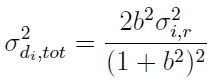 S. Costanza                        PANDA Collaboration Meeting – Stockholm, 15/06/2010
Find the track points!!!
INTERSECTION FINDER:
Dotted line: orthogonal to the prefit through the wire coordinates
2 intersection points with the isochrone: the closest to the prefit line is the track point
REFIT (MINUIT) with the new c2 and the track points

FILTERING
Tracking method (III)
Is the refit useful?
MEAN RESIDUALS DISTRIBUTIONS
PREFIT
PREFIT + REFIT
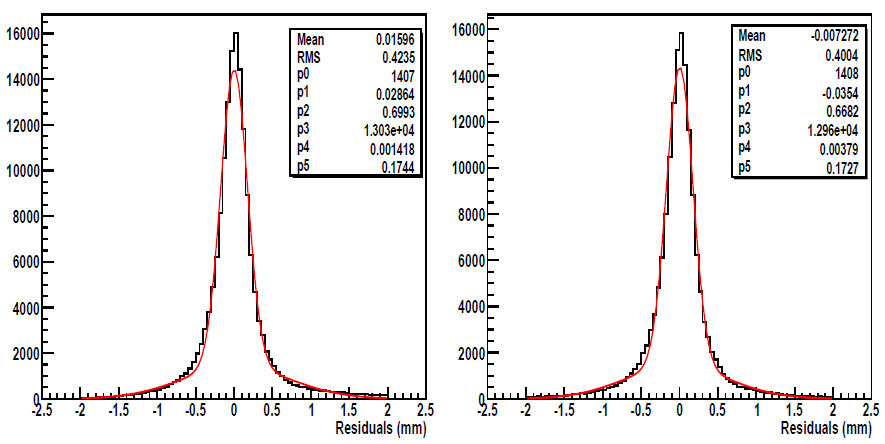 S. Costanza                        PANDA Collaboration Meeting – Stockholm, 15/06/2010
Tracking method (IV)
Is the refit useful?
SPATIAL RESOLUTION CURVES
PREFIT + REFIT
PREFIT
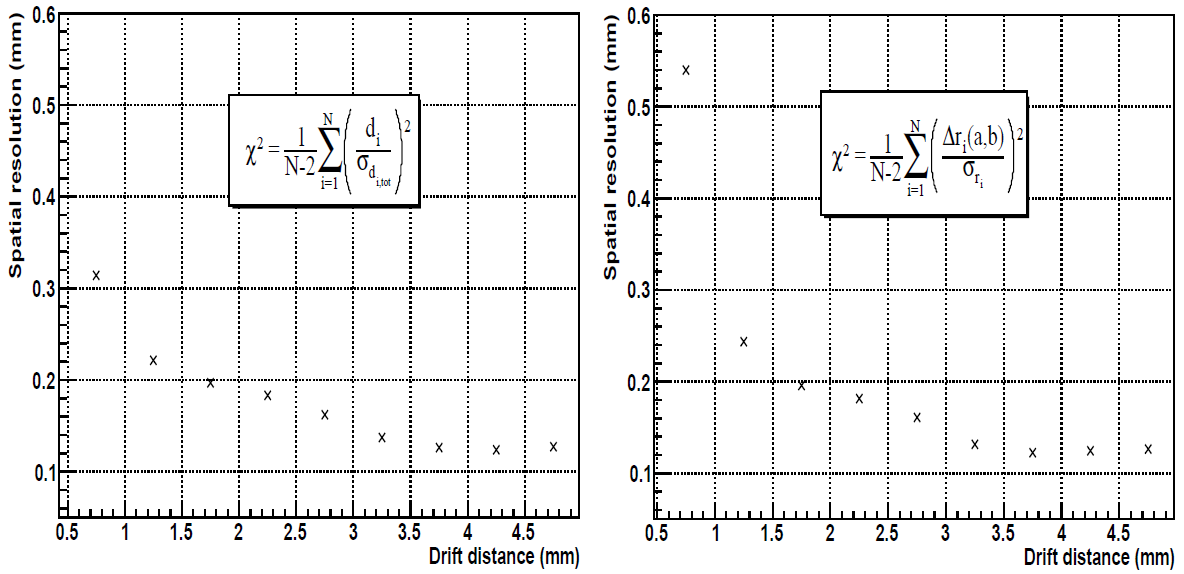 S. Costanza                        PANDA Collaboration Meeting – Stockholm, 15/06/2010
Autocalibration
Check of the mean square correction
AIM:
Have a high precision knowledge of the r(t) relation to perform a good track fitting
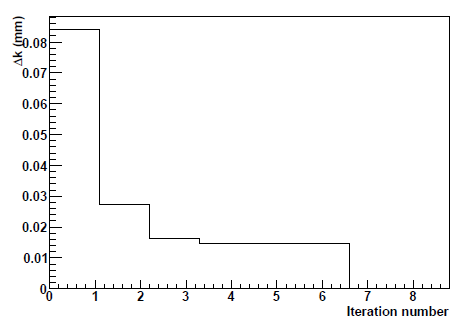 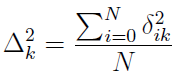 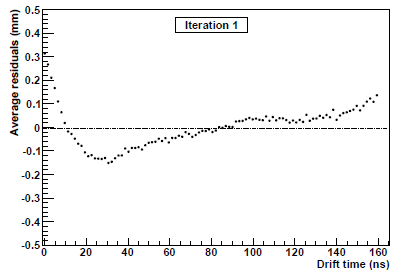 Deviations = MISCALIBRATION!!
Autocalibration (II)
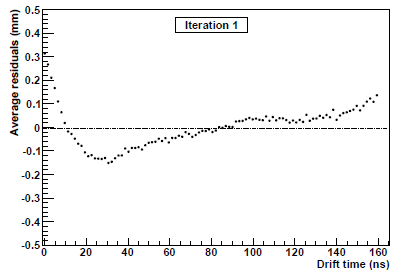 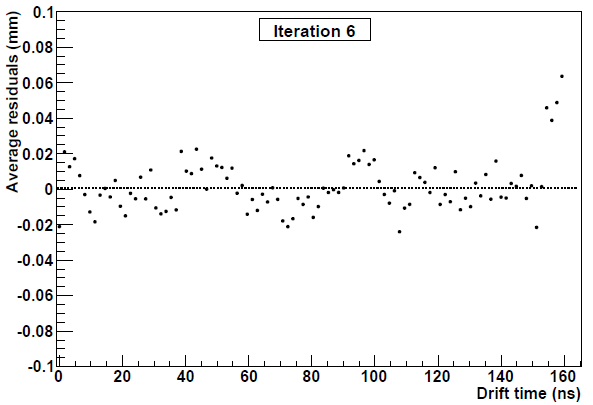 S. Costanza                        PANDA Collaboration Meeting – Stockholm, 15/06/2010
Mean residuals distribution
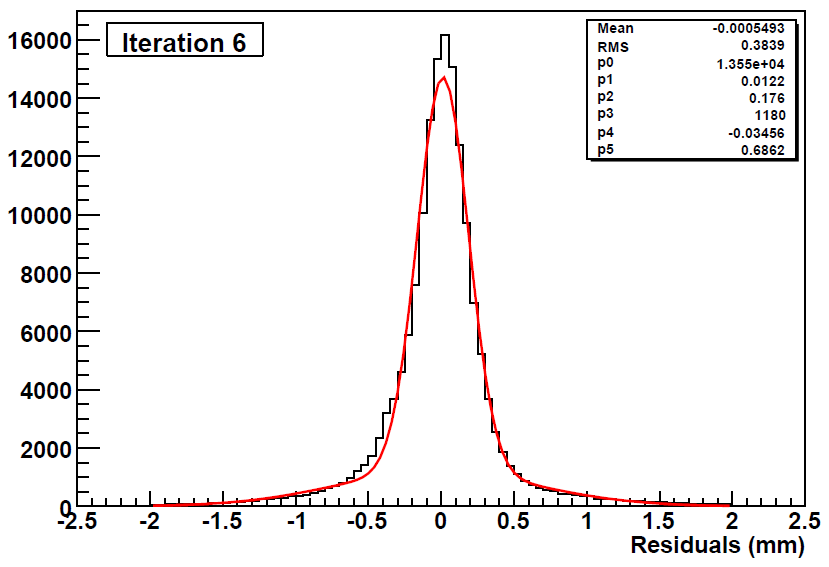 m = 12.2 mm
s = 176 mm
S. Costanza                        PANDA Collaboration Meeting – Stockholm, 15/06/2010
Mean spatial resolution
The mean value of the residuals is in agreement with the resolution curve of a single tube
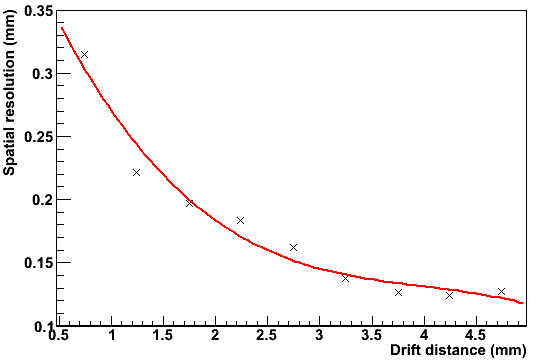 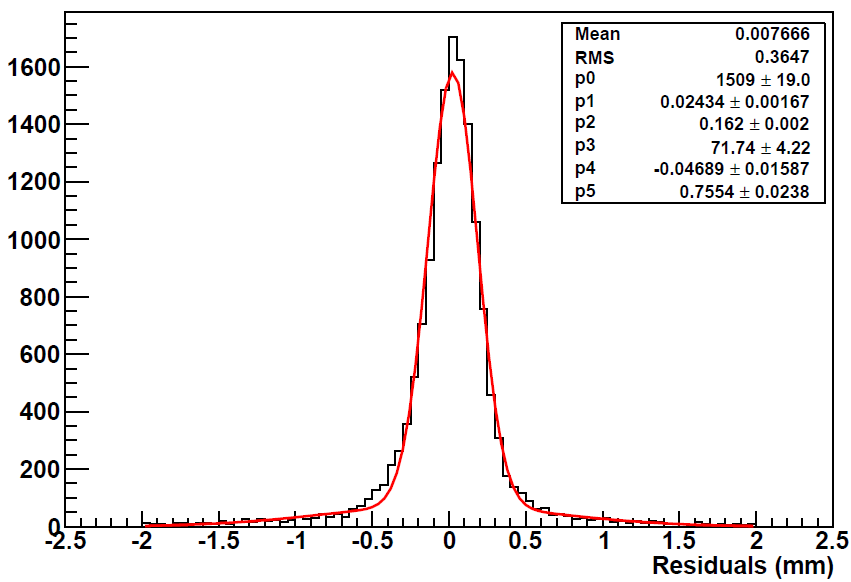 S. Costanza                        PANDA Collaboration Meeting – Stockholm, 15/06/2010
“BIASED”
Single tube resolution
Tracks with N > 16 hits selected and fitted with N-1 space points
Residuals of the excluded tube vs drift distance 
	 convolution of the tube resolution & track extrapolation errors due to the fit
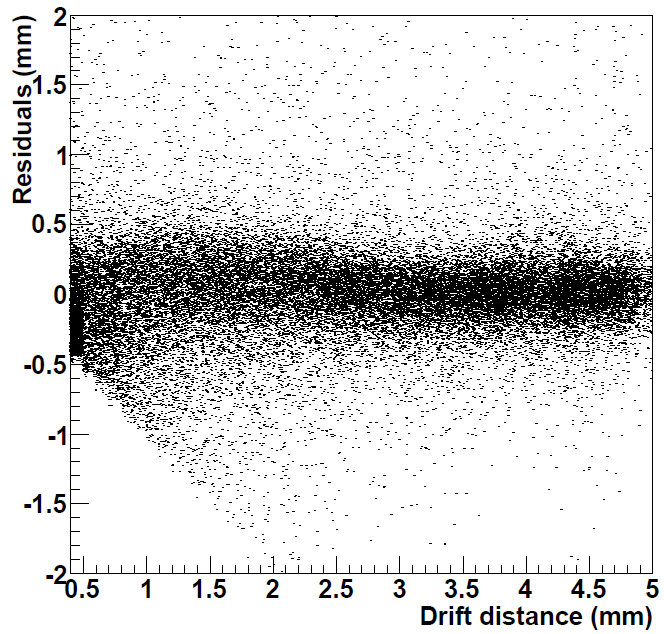 Residuals distribution sliced in 10 intervals and fitted with 2 Gauss functions  sG
Computed the error on the distance of each track point to the best fit line, due to the fit



			covariance matrix 			given by Minuit in the refit

			correlation  a – b 

s2resol = s2G – s2d
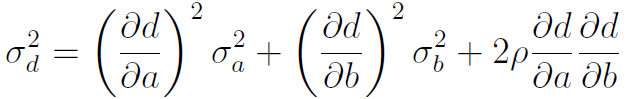 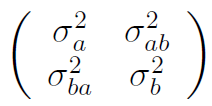 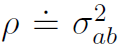 Single tube resolution (II)
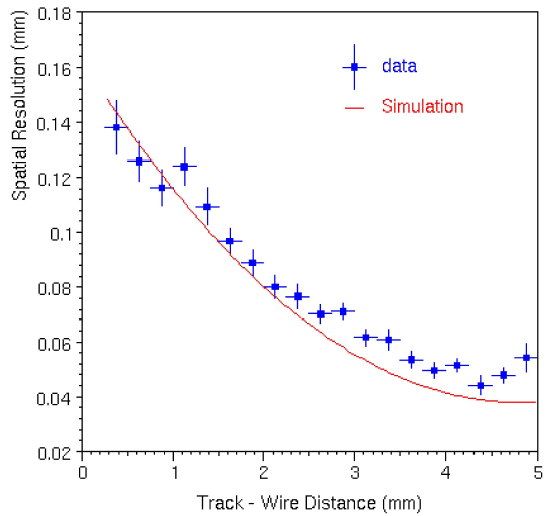 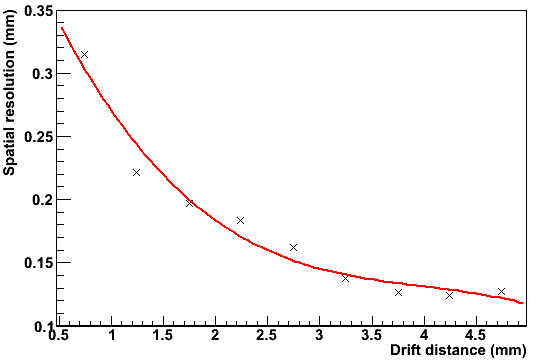 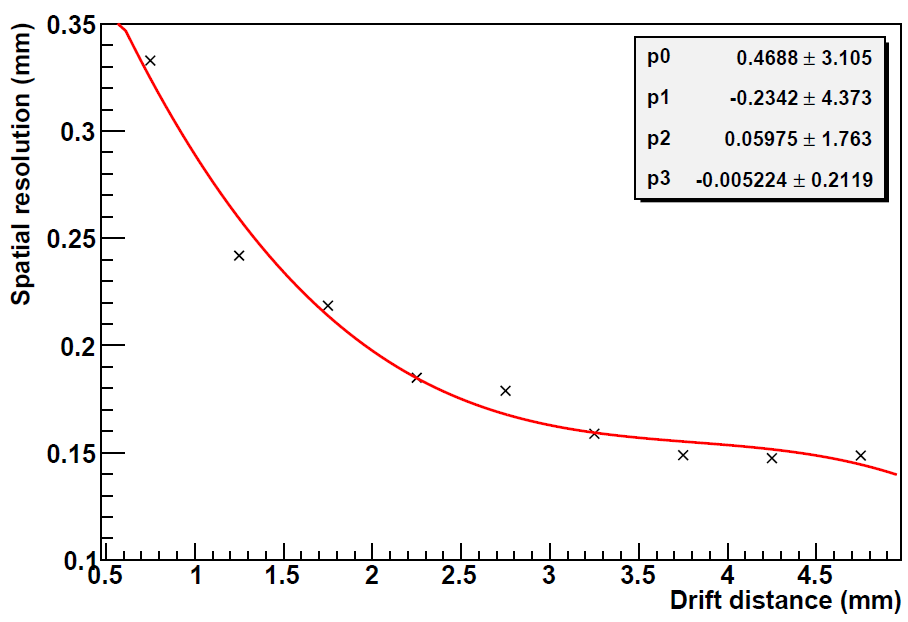 S. Costanza                        PANDA Collaboration Meeting – Stockholm, 15/06/2010
hc  Invariant Mass - comparison
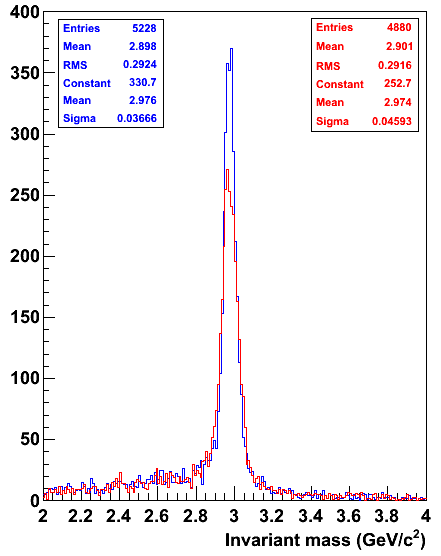 Resolution (COSY-TOF):  
1.2%
Resolution (Prototype): 
1.57%
For details:
See talk in Computing Session
Summary & Outlook
Isochrone calibration from TDC spectra
Track reconstruction implemented 
Autocalibration implemented
Single tube mean resolution of ~ 175 mm
With non-dedicated time resolution readout (CMP16)

Track length correction to be used in dE/dx analyses
Set up the QDC analyses
Determine the dE/dx resolution
Compare different data sets
Comparison of experimental results with simulations
S. Costanza                        PANDA Collaboration Meeting – Stockholm, 15/06/2010
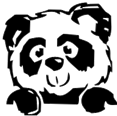 Thank you!